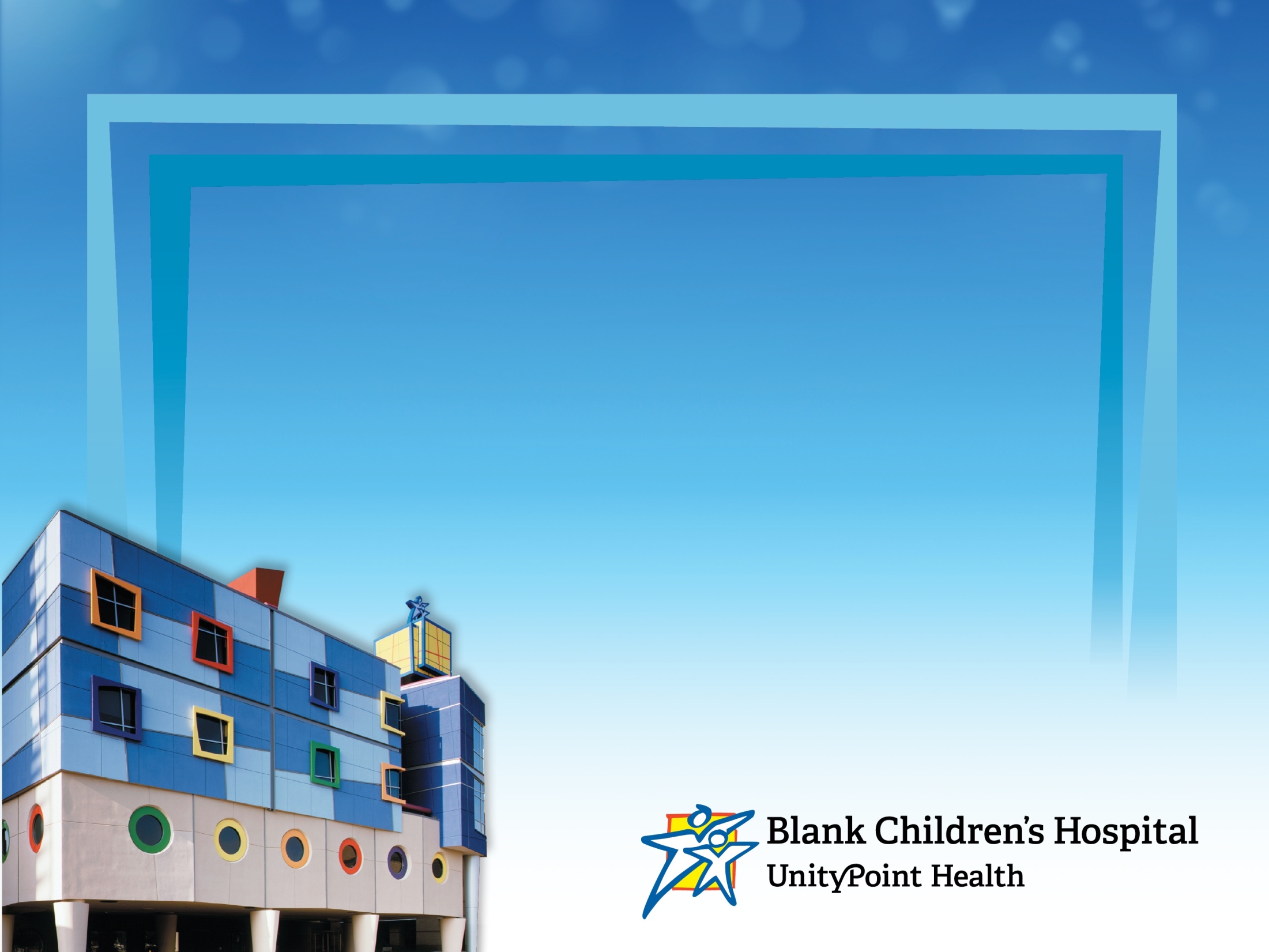 Healthy Behaviors, Healthy Kids:Nutrition, Physical Activity, and Sleep in the Out-of-School Setting
Julia Richards Krapfl, MS
Center for Advocacy & Outreach
All Kids Healthy Outreach Program
Healthy Kids Clinic
Healthy Behaviors, Healthy Kids
What should kids eat?

What’s important in child nutrition?

Physical Activity and Sleep

Effects of lack of N/PA/S

Screen Time

Factors affecting N/PA/S

Role of the caregiver
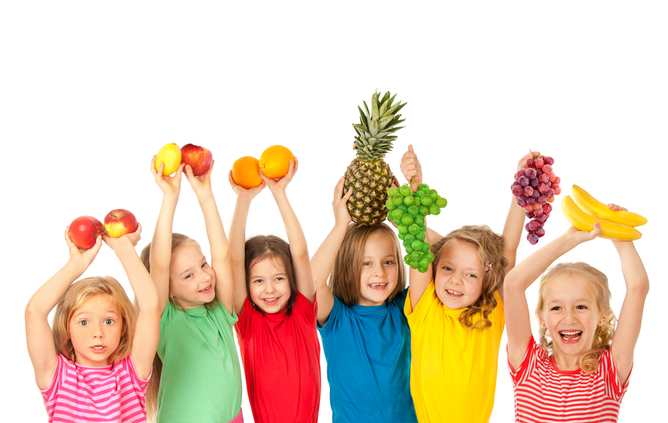 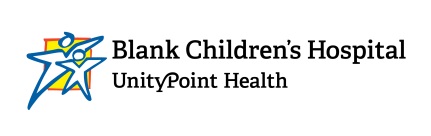 What Kids Should Eat
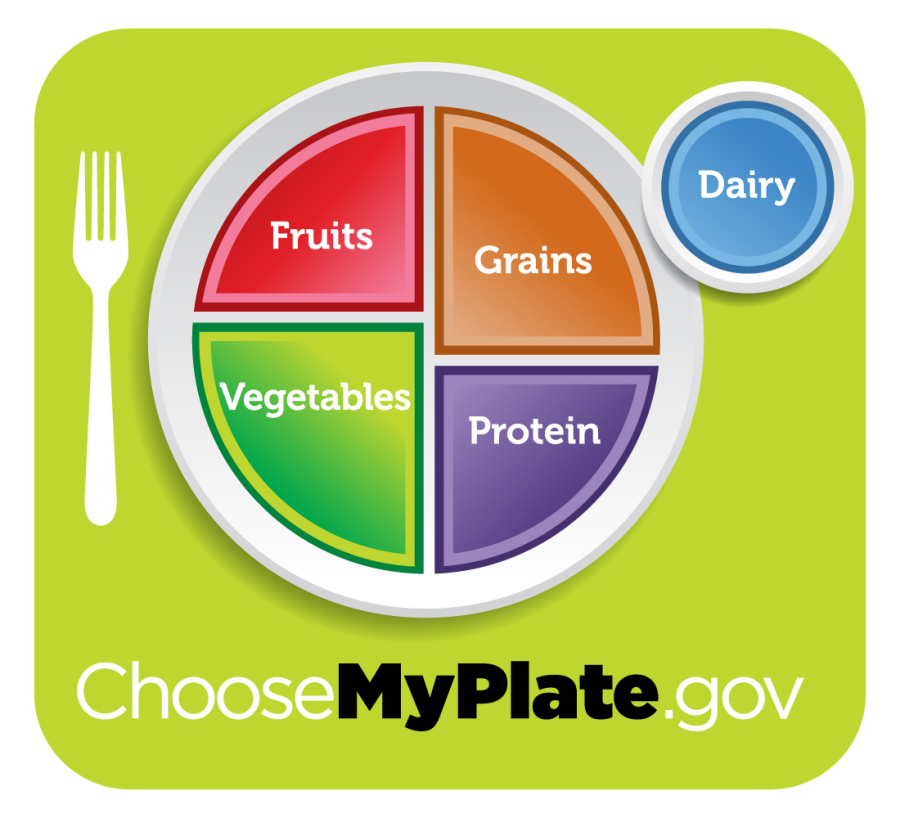 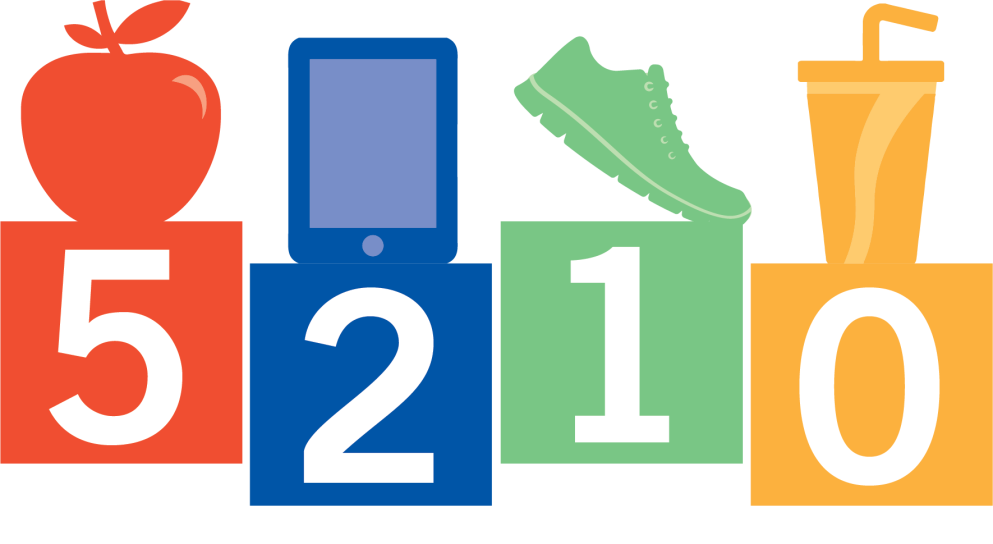 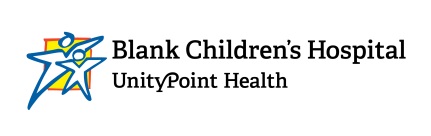 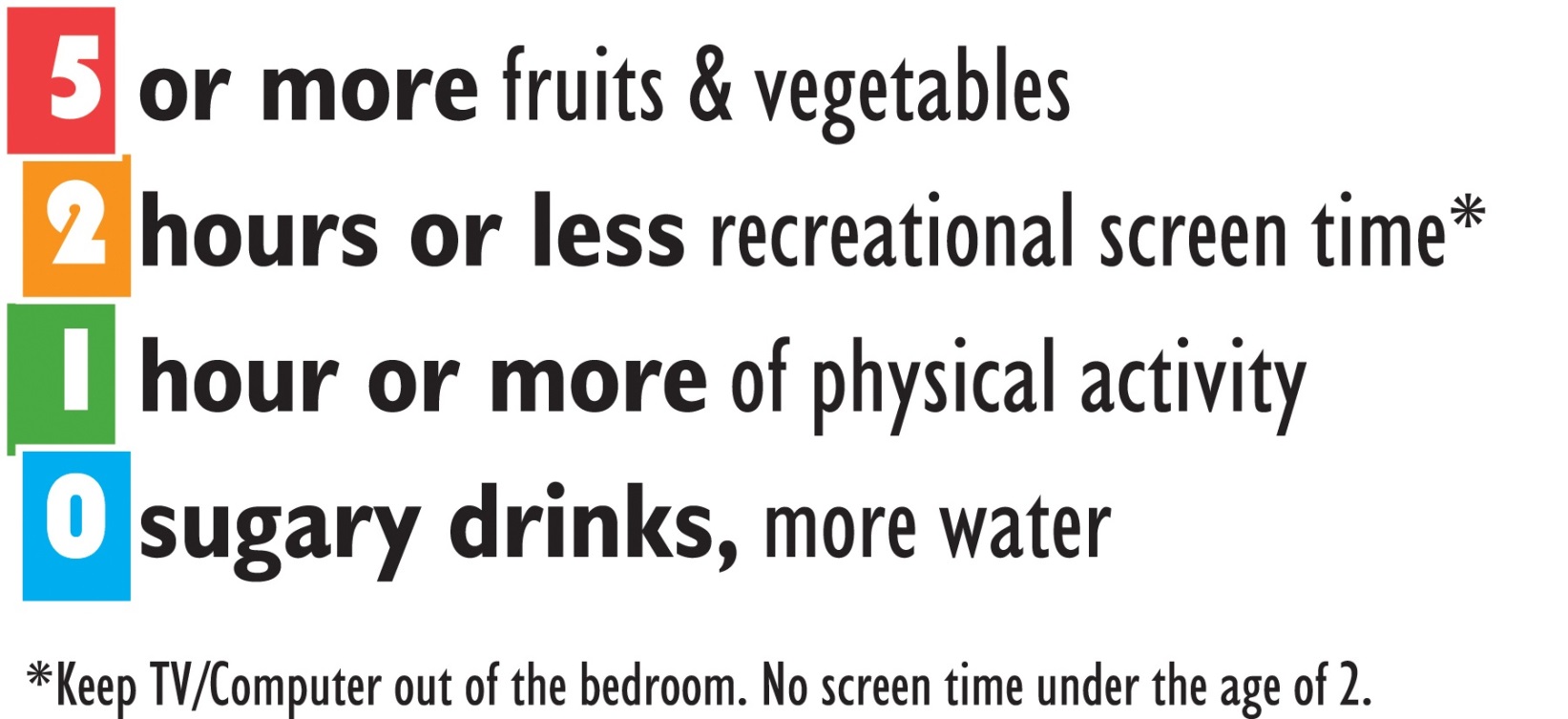 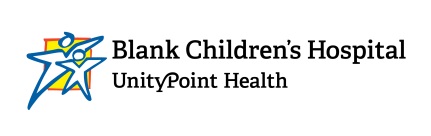 Nutrition Basics
Macro Nutrients
	Carbohydrate		Source of energy
				Sugars and Starches
				Body breaks them down into glucose 					to feed cells
				Grains, fruits and vegetables, dairy, 					beans 					
	
	Protein			Used to build and repair muscle
				Hair and skin
				Helps us feel full longer
	
	Fat			Source of energy
				Used to store vitamins and minerals
				Essential for hormone production
				Protection for organs
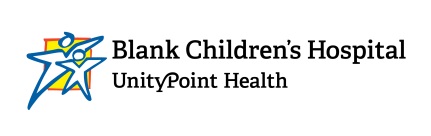 Nutrition Basics
Serving Sizes

Fruit 		½ cup

Vegetables 	½ cup

Grains 	1 ounce equivalent (1 slice bread, 1 cup cereal, ½ cup cooked 			rice/pasta/cereal, 5 whole wheat crackers, 3 cups popcorn,  			1 pancake, ½ English muffin)

Protein	1 ounce equivalent (1 ounce meat/poultry/fish, ¼ cup 				cooked beans, 1 egg, 1 tablespoon peanut butter, ½ ounce 			nuts/seeds)

Dairy		1 cup milk (1 ½ ounces hard cheese, 2 cups cottage cheese, 1 			cup yogurt, 2 ounces processed cheese)
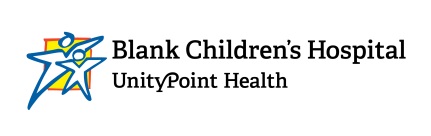 What Kids Should Eat
Example 1: 
	
	Female   Age 11	4’8”	86 lbs
	Moderately active over 60 min/day
	6th Grade 
	

	

Calories: 2000/day

	Same child with 30-60 min moderate activity: 1800 calories

	Same child with less than 30 min moderate activity: 1600 calories
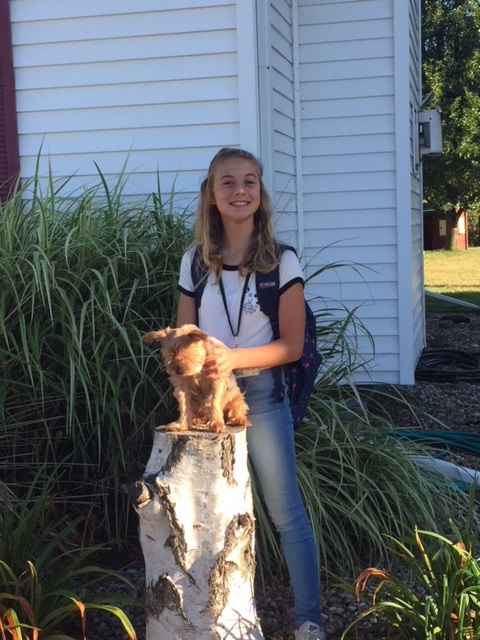 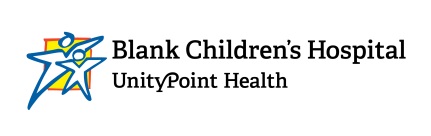 Nutrition for Kids
What Kids Should Eat
Example 2: 
	
	Female   Age 15	5’6”	142 lbs
	Moderately active over 60 min/day
	9th Grade 
	
	

	
Calories: 2600/day

	Same child with 30-60 min moderate activity: 2200 calories
	
	Same child with less than 30 min moderate activity: 2000 calories
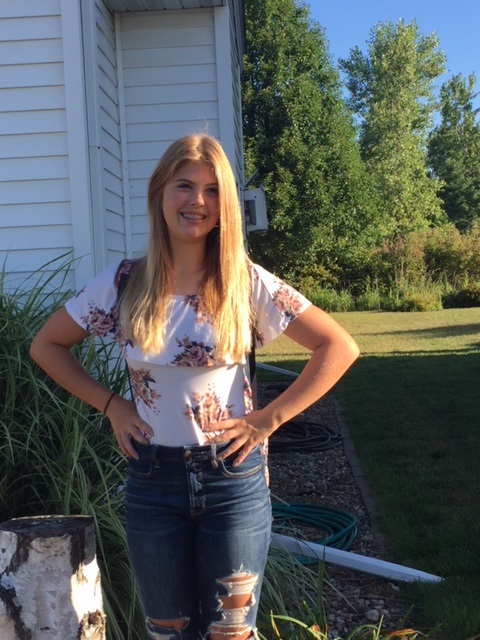 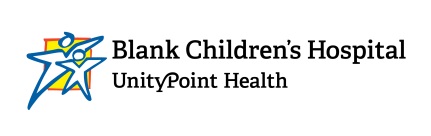 Nutrition for Kids
What Kids Should Eat
Added sugars: 	12 oz can Coke 39 g/9.33 tsp
		1 cup Chocolate milk 13 g/3.25 tsp
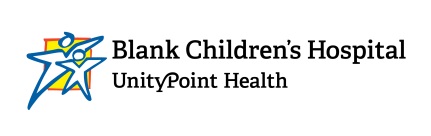 What’s Important
Look for nutrition
100 calories does not equal nutrition
May not have added sugars, but also may not have fiber, protein, vitamins, etc.

Less sugar and less artificial sweetener

More F&V
Meals
Snacks
Encourage tasting 
14 or more exposures before kids will try it
Multiple colors

Whole Grains: What’s the difference?
Whole vs refined
Fiber
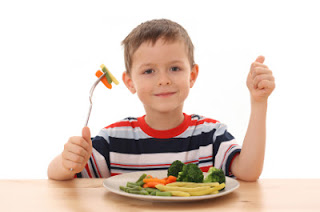 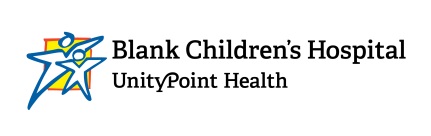 What’s Important
Balanced eating
Include food from all food groups
Different nutrients from different food groups
Substitutions





Avoid overeating and not eating enough
Need enough fuel for body to perform vital functions
Nutrition, not just calories
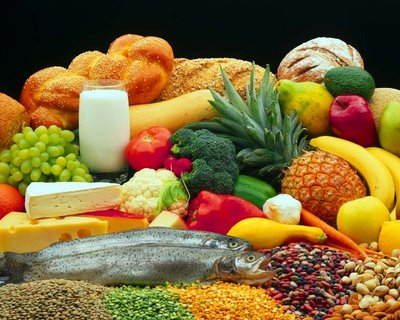 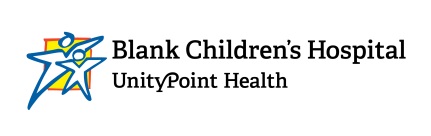 Is it really “Just One Time?”
Classroom birthday treats including teacher’s birthday = 27
Birthday parties for themselves, 2 friends, 2 parents, 2 sisters, 3 cousins, and 2 other relatives = 12
Classroom parties, Fun Night, Field Day = 5
Treats after softball and basketball games and 4-H meetings = 24
County Fair and State Fair = 6 days
Halloween candy = 14 days
Christmas candy and cookies = 14 days
Holiday gatherings = 3
Valentine’s Day gifts and classroom exchange candy= 7 days
Easter gifts and candy = 7 days
Total  = 119 days


Not included: random sleepovers and playdates, making cookies at home, trips for frozen yogurt, visits to Grandma’s house, concession stand purchases, parades, rewards for immunizations and good grades, and items like chips, regular pizza, and hot dogs.
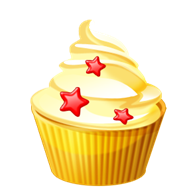 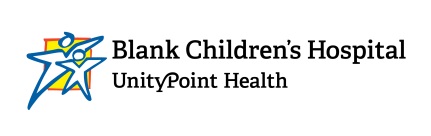 Physical Activity
How much		60 minutes

Types of physical activity	Cardiovascular
			Strength
			Flexibility

Why important		Prevent chronic diseases		
			Control weight
			Cardiovascular benefits
			Improve sleep
			Relieve stress
			Increased energy
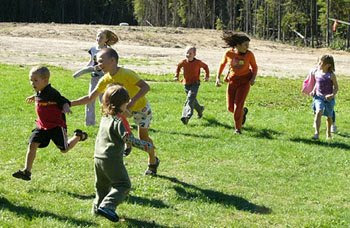 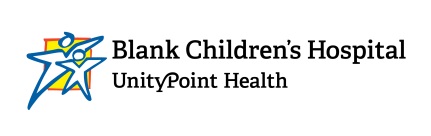 Physical Activity
Accurate picture of how much physical activity they are getting
How “active” is their activity?
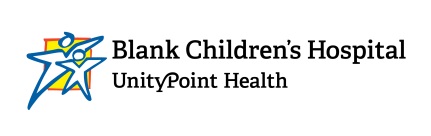 What’s Important
Physical Activity

Active Education: Growing Evidence on Physical Activity and Academic Performance 		Active Living Research, Research Brief, January 2015.

Children engaged in regular physical activity performed better on standardized tests than those who were sedentary. 

Improved attention and memory-both crucial to learning

Brain imaging shows that children who participate in physical activity have increased neural firing than those who were sedentary.
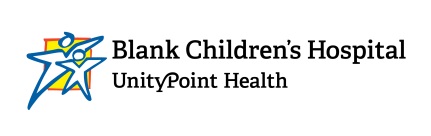 Sleep
How much	Ages 6-13	     9-11 hours

Times		8:00/9:00pm	6:00/7:00am	

Why important?	Sleep is when our bodies repair themselves
		Important to attention and memory
		Improved behavior
		Better emotional stability
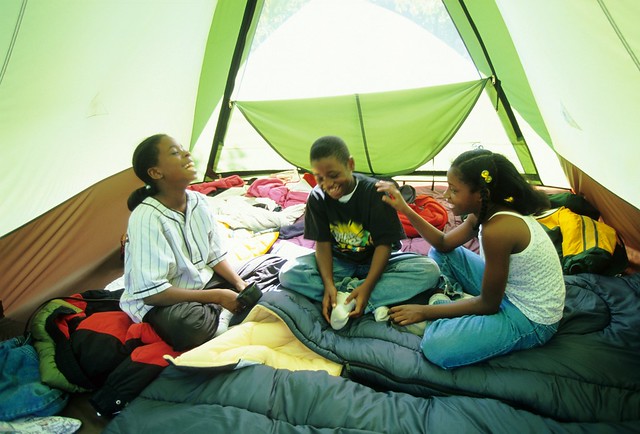 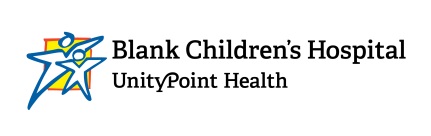 Effects of Inadequate Nutrition
Health		Lacking essential macro and micro nutrients can lead to 			health problems: early puberty, certain cancers, 			osteoporosis, bone and liver problems, Type 2 Diabetes, 			gallstones
		
		Energy imbalance-can lead to weight gain 

		

Attention	Difficulty focusing, especially with high-sugar foods

Learning		Poor memory
		Difficulty retaining information

Behavior		Poor impulse control
		Easily distracted
		Poor decision-making
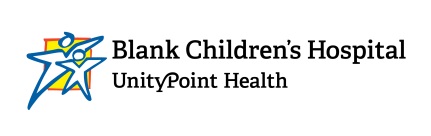 Effects of Inadequate Nutrition
How this looks in the school/out-of-school setting

Inability to focus on or finish homework, play game

Impulsive, easily distracted

Irritable, mood swings
Difficulty controlling emotions

Tired, low energy
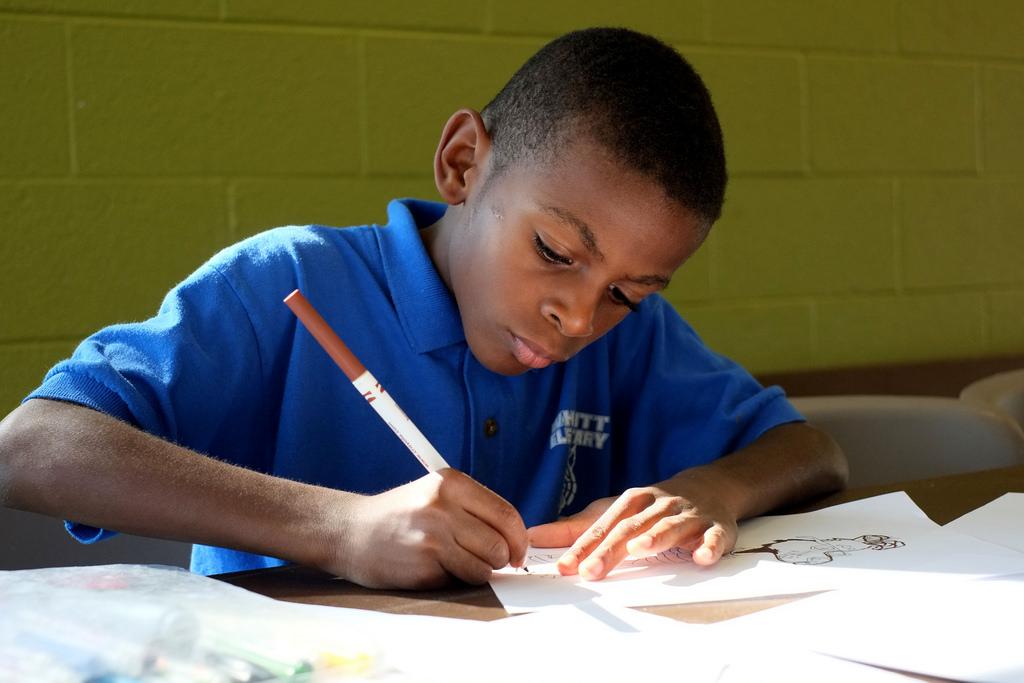 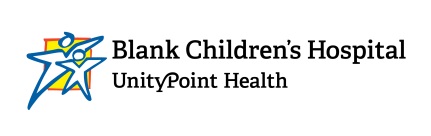 Effects of Lack of Physical Activity
Health		Risk of health problems-bone and cardiovascular illnesses
		Energy imbalance
		Increase risk of injury with physical activity
		Tire easily
		Sleep problems

Attention	Difficulty focusing

Learning		Difficulty with memory

Behavior		Lack of energy
		Restless

Mental Health	Evidence suggesting regular activity can improve mood and 		some mental health symptoms

How this looks in the school/out-of-school setting
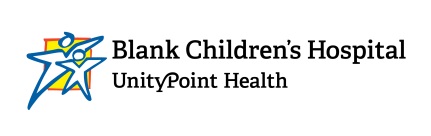 Effects of Lack of Physical Activity
How this looks in the school/out-of-school setting

Child may have trouble sitting still

Child may have low energy and not want to participate in physical activity

Difficulty with attention and memory
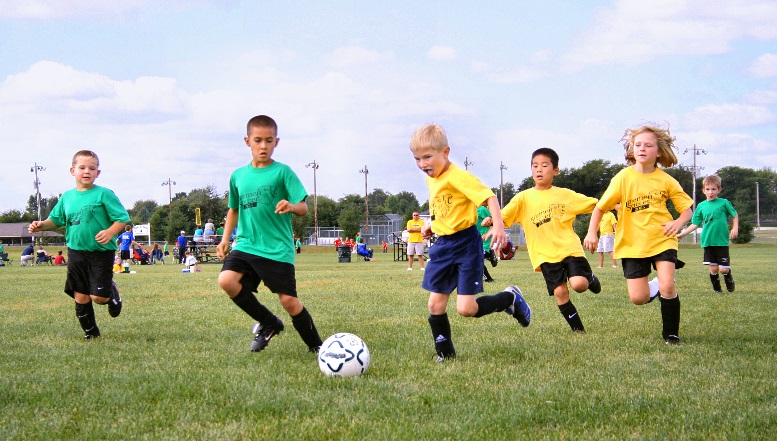 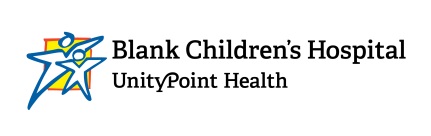 Effects of Lack of Sleep
Health		Increased risk for various health concerns
		Overeating
		Tired, lack of energy
		Unable to recover from illness
		

Attention	Difficulty focusing
		Falling asleep	

Learning		Inability to retain information (memory)

Behavior		Irritable
		Impulsive
		Poor decision making
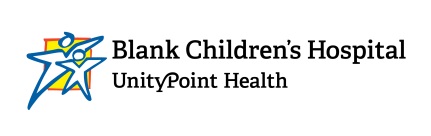 Effects of Lack of Sleep
How this looks in the school/out-of-school setting

Falling asleep 

Lack of interest in participating in activities

Low-energy

Depressed mood
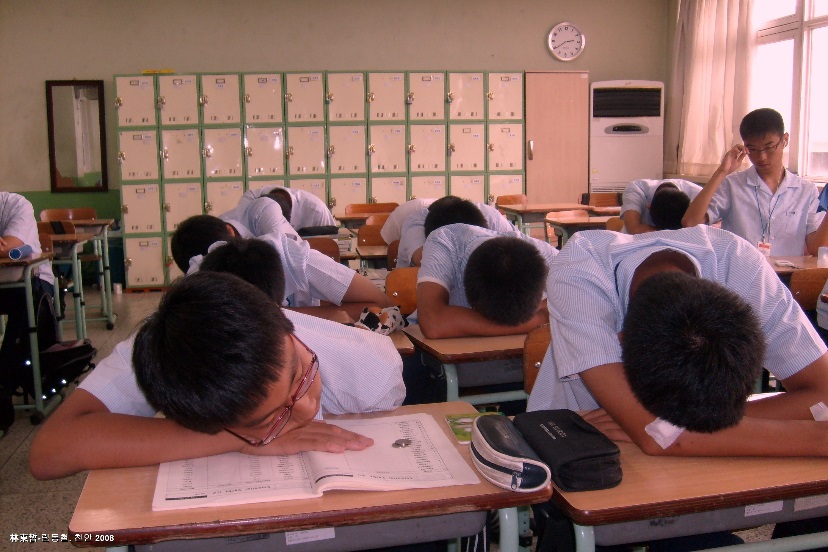 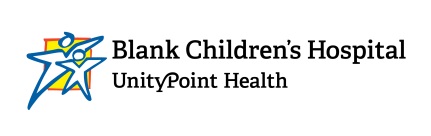 Screen Time
What it is		Any time spent on a screen that is not for 				educational purposes
		
			Cell phones, tablets (Ipad), TV, movies, video 				games

What is recommended 	2 hours or less
			Break up into 30 minute segments

Health			Sedentary
			Over or undereating
			Difficulty falling asleep

Attention		Difficulty focusing
Learning			Memory attention
Behavior			Impulsive
			Upset when screen-time is limited
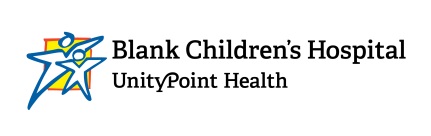 Screen Time
How this looks in the out-of-school setting

Lack of interest in participating in non-screen activities

Short attention span

Irritable with being limited on screen-time

Sneaking in devices

All of the lack of PA/Sleep symptoms
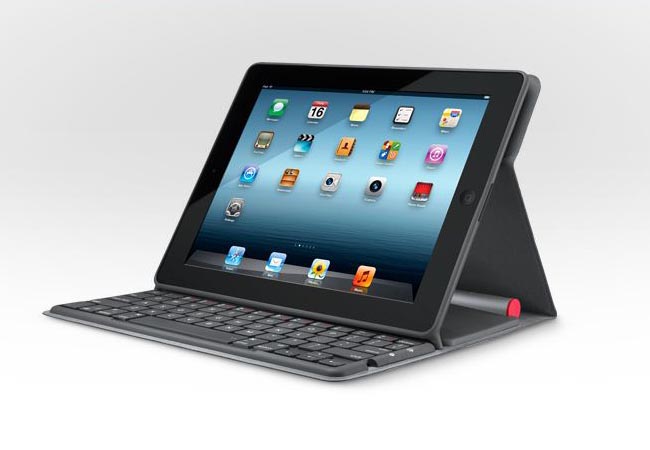 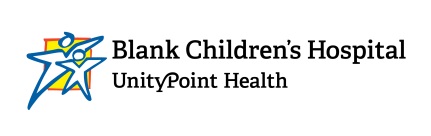 Factors Influencing Nutrition, Physical Activity, and Sleep
Food insecurity

Misinformation

Parents work schedules

Caregivers

Home environment

Appropriate sleeping space

Unregulated screen time
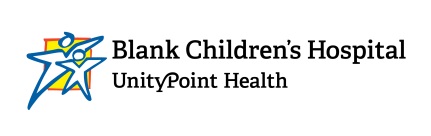 Your Role in Promoting Health Behaviors
Food insecurity	Provide education, provide healthy snacks, list of resources, 		backpack program, grants

Misinformation	Educate yourself, provide evidence-based curriculum on 			health

You are the example	What you eat, drink, do
			Talk about what you ate, did, etc.

Provide quiet space for kids who need a break

Limit screen time 	Out-of-school is a place for homework and fun activities
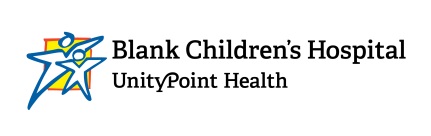 Resources
Academy of Nutrition and Dietetics  EatRight.org

Midwest Dairy  midwestdairy.com

Spend Smart. Eat Smart.  App and website  spendsmart.extension.iastate.edu

American Academy of Pediatrics  Healthychildren.org

5210 Let’s Go!  Let’sGo.org

Central Iowa 5210  unitedwaydm.org/5210
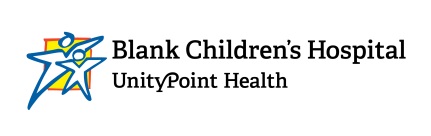 Resources
Fuel up to Play 60  www.fueluptoplay60.com

Alliance for a Healthier Generation  www.healthiergeneration.org

Team Nutrition www.fns.usda.gov/tn/ and https://www.educateiowa.gov/sites/files/ed/documents/Indoor%20Recess%20101_0.pdf

Live Healthy Iowa Kids www.livehealthyiowakids.org

CATCH www.catchinfo.org

Kids’ Activities Blog http://kidsactivitiesblog.com/25870/physical-fitness
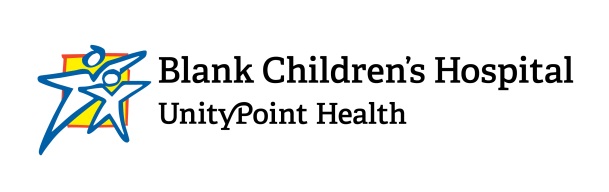 Thank You!
Julia Richards Krapfl
Julia.Richardskrapfl@unitypoint.org
515-241-3317

www.blankchildrens.org/allkidshealthy
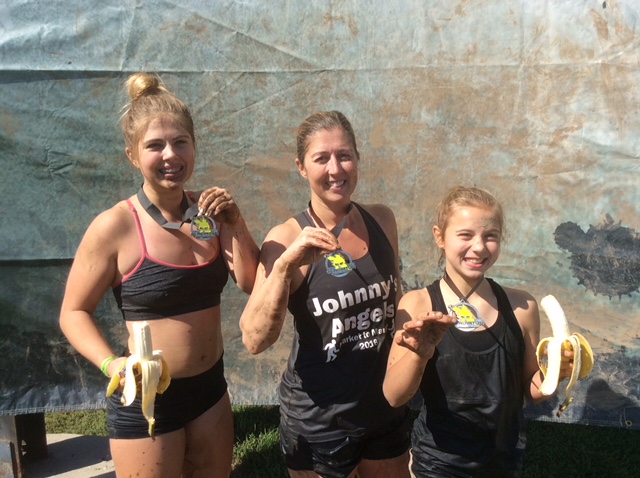 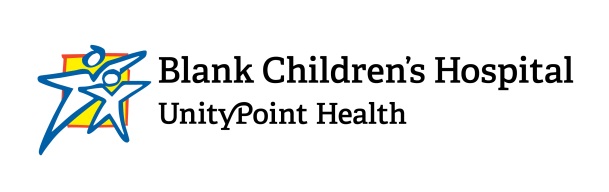